Přehrady  Orlík, Opatovice, Olešná
Michal Spáčil
Orlík
Vodní tok: Vltava
Říční km: 144.650 km
+- 50 km od Prahy
Benešovská pahorkatina
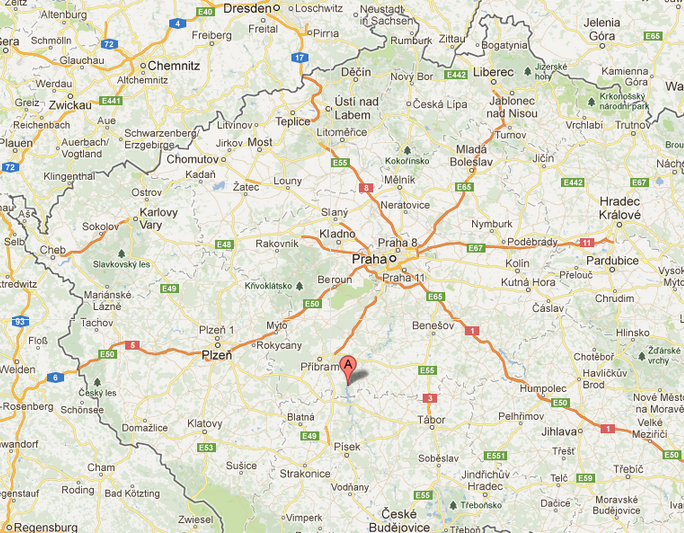 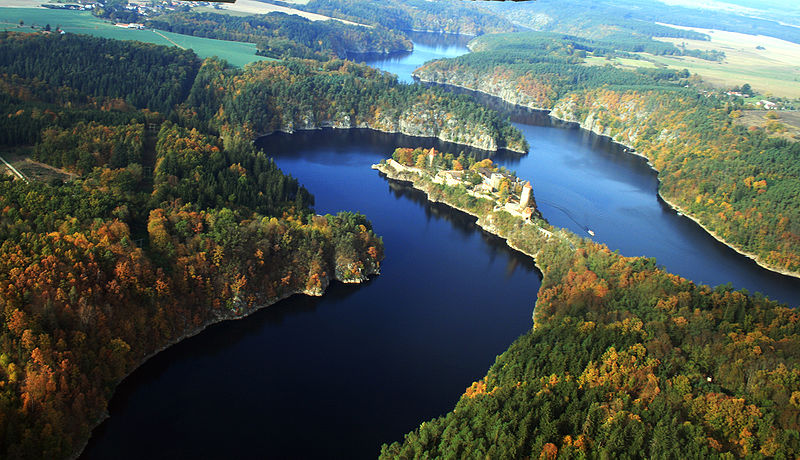 Účel: zásobárna vody pro účely energetiky, hospodářské využití, rekreace
Typ hráze: betonová
Výška hráze: 90,5m
Délka hráze: 450m
Objem: 716,5 mil. m3
Plocha při maximální hladině: 2545,5 ha
Max. hloubka: 74m
Registrována v ICOLD
Povodně
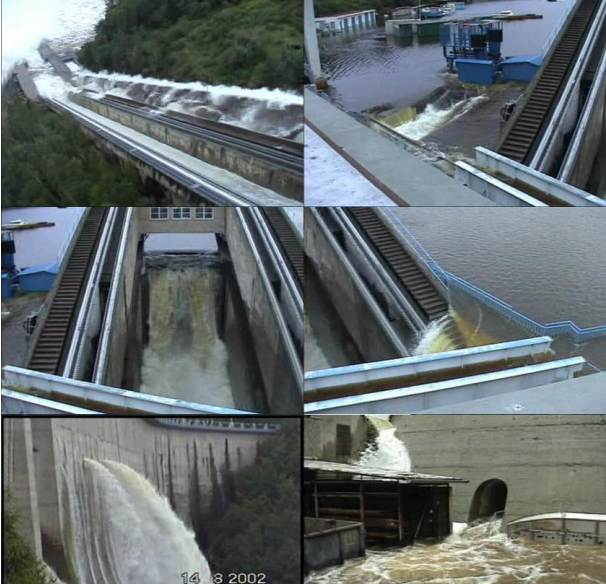 Rok 2002
2930 m3.s-1
Opatovice
Vodní tok: Malá Haná
Říční km: 4,3 km
+- 5 km od Vyškova
Drahanská vrchovina
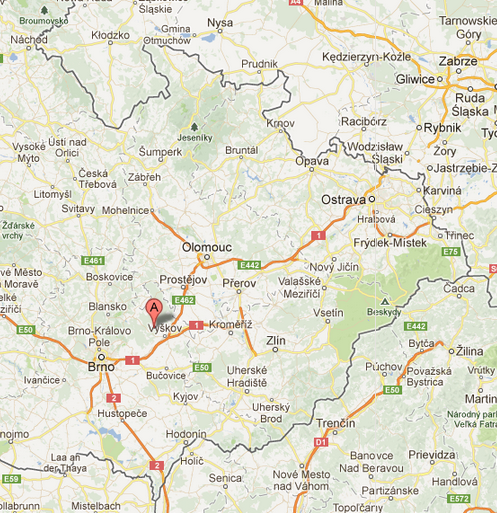 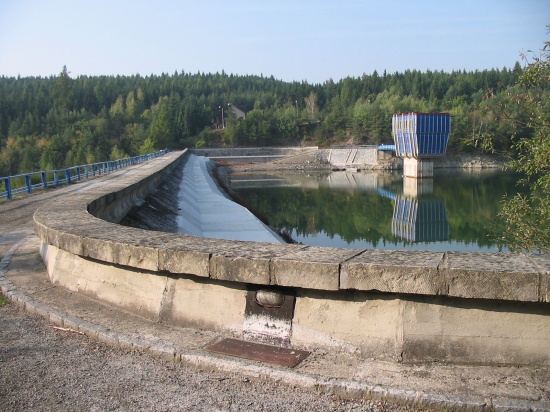 Účel: Zásobení vodou pro skupinový vodovod Vyškov, Bučovice
Typ hráze: sypaná, kamenohlinitá
Výška hráze: 45m
Délka hráze: 177m
Objem: 239 tis. m3
Plocha při maximální hladině: 70,5 ha
Transformovaný 100 letý průtok: 18,46 m3/s
Registrována v ICOLD
Průměrný průtok: 0,19 m3/s
Minimální průtok: 0,01 m3/s
Neškodný průtok: 4,50 m3/s
Olešná
Vodní tok: Olešná
Říční km: 10,7 km
Frýdek-Mistek
Podbeskydská pahorkatina
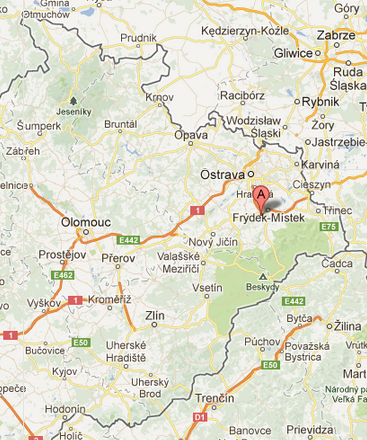 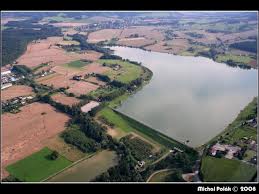 Účel: Zásobení průmyslu vodou, nalepšení min. průtoku na 0,29 m3/s, rekreace
Typ hráze: sypaná, zemní ze sprašových hlín
Výška hráze: 18m
Délka hráze: 395m
Objem: 152 tis. M3
Plocha při maximální hladině: 88 ha
Transformovaný 100 letý průtok: 72 m3/s
Registrována v ICOLD
Povodně
Povodeň: 2010

Průměrný průtok: 0,57 m3/s
Minimální průtok: 0,04 m3/s
Neškodný průtok: 40 m3/s
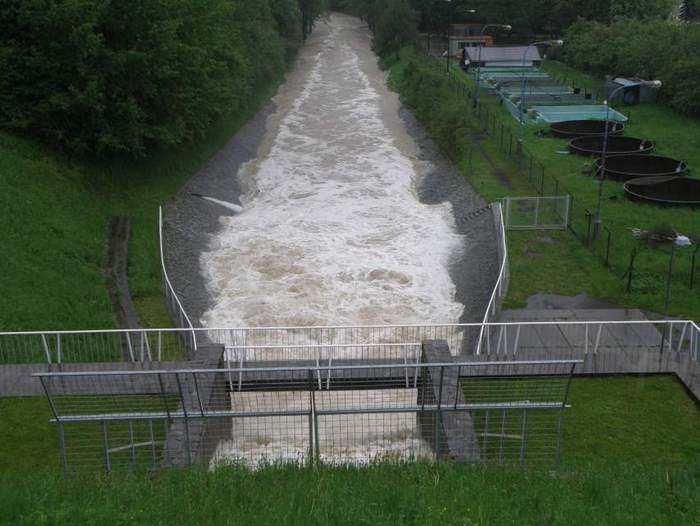 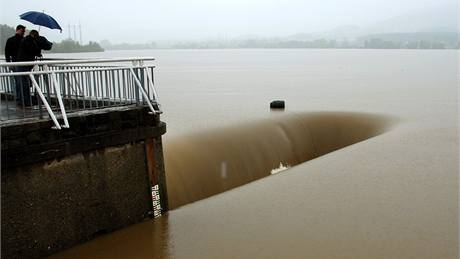